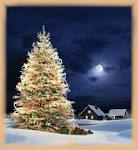 Жаңа жыл.
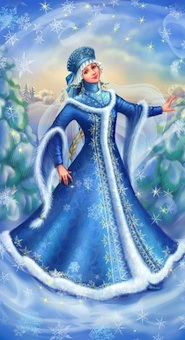 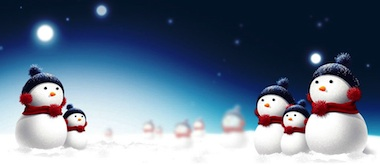 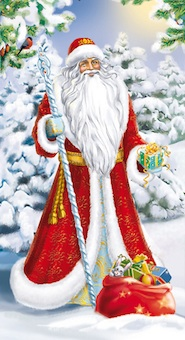 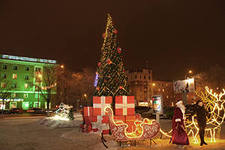 Сөздікпен жұмыс:
Тойлайды – празднуют
Шырша – елка
Безендіреді – украшают
Сыйлық – подарки
Үлкендер – взрослые
Билейді - танцуют
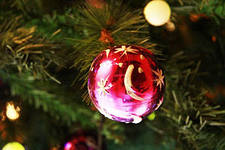 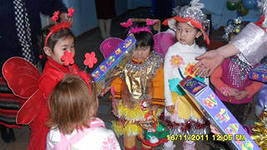 Жаңа жыл.

   Желтоқсанның 31 күні біздің еліміз Жаңа жыл мерекесін тойлайды. Бұл күні дастақан дайындайды. Шыршаны орна-тып, оны безендіреді. Аяз ата мен Ақшақар сыйлық әкеледі. Балалар, үлкендер ән айтады, би билейді.
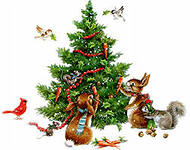 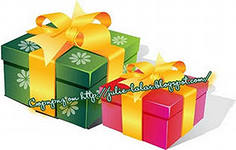 Сөйлемді толықтырып жазыңдар.
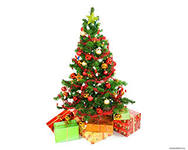 Жаңа жыл мерекесі келді. Жаңа жылға әдемі                  қойдық.                   мен                   келді. Олар                          сыйлық берді.   Мен                      інімге сыйладым.
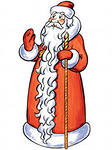 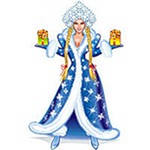 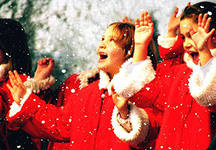 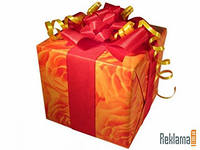 Сурет бойынша әңгімелеңдер.
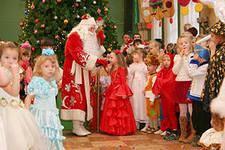